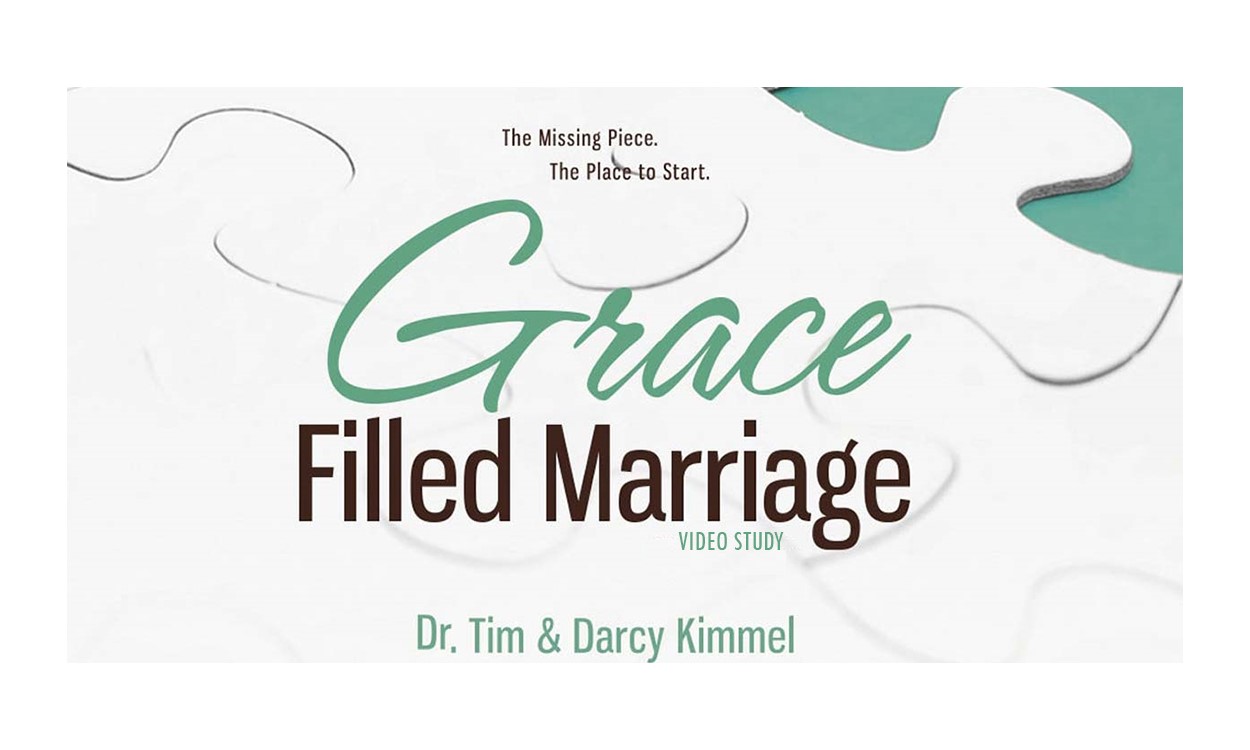 Part-time Youth Ministry Leader & 
Administrative Assistant
(16-20 hours / wk)
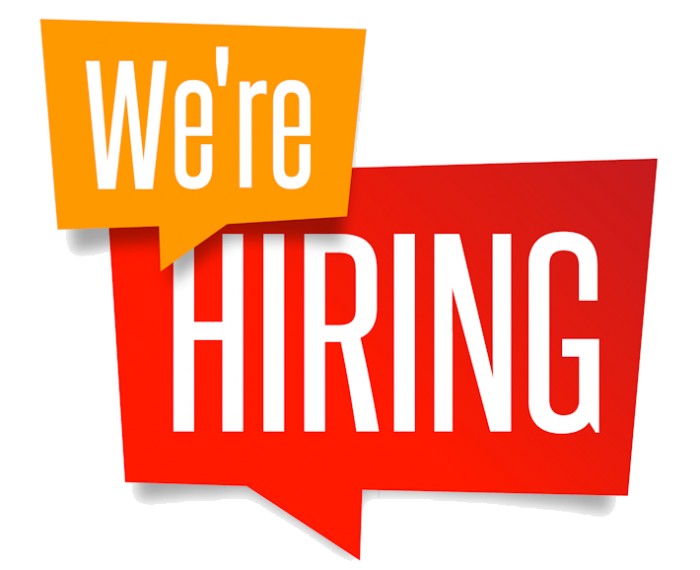 Today is the last day
to let us know
if you are interested
Interested?  Email us at 
Applications@DarbyCreek.org
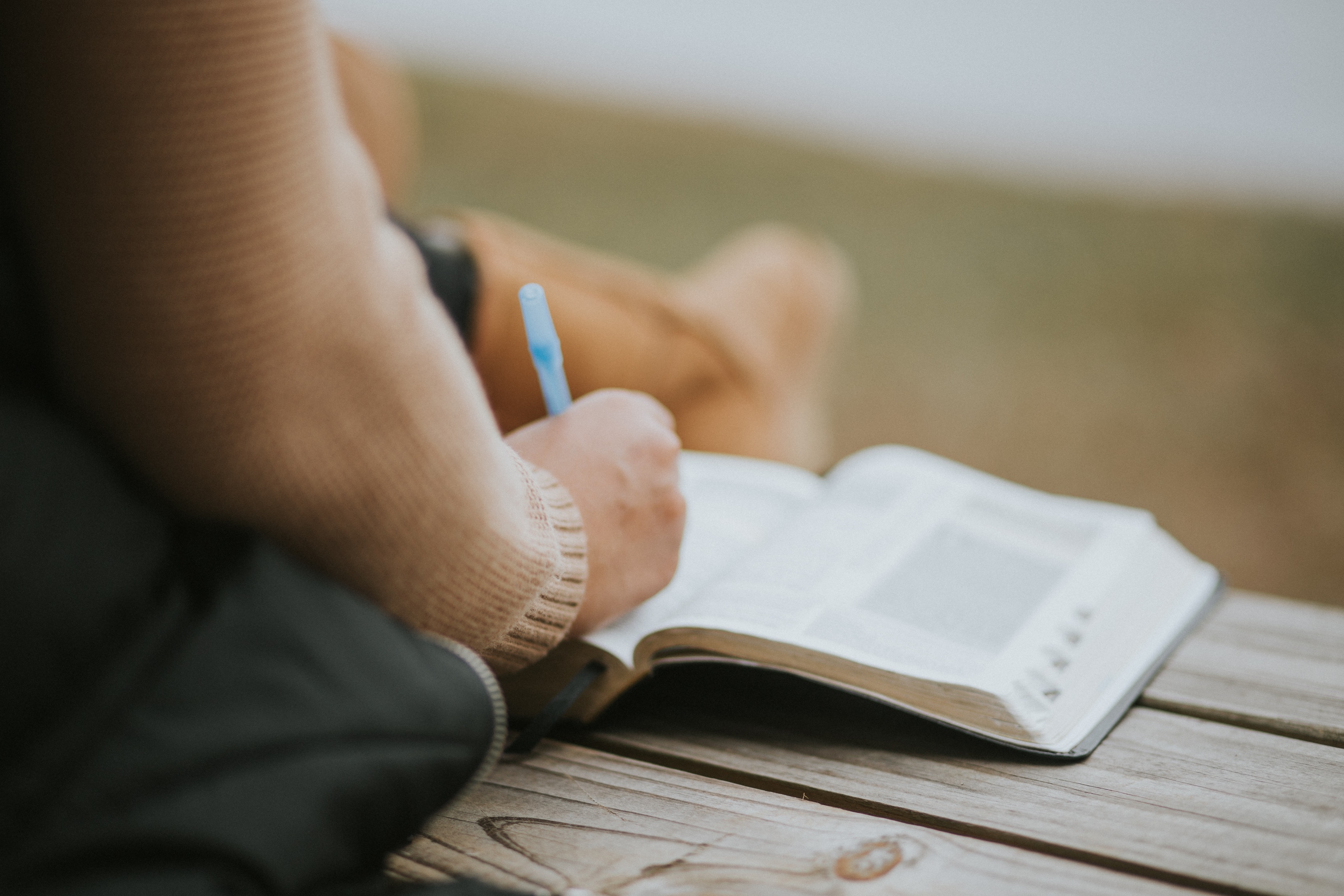 Ordinary PeopleExtraordinary Purpose
Lessons from StephenActs 6-8:1
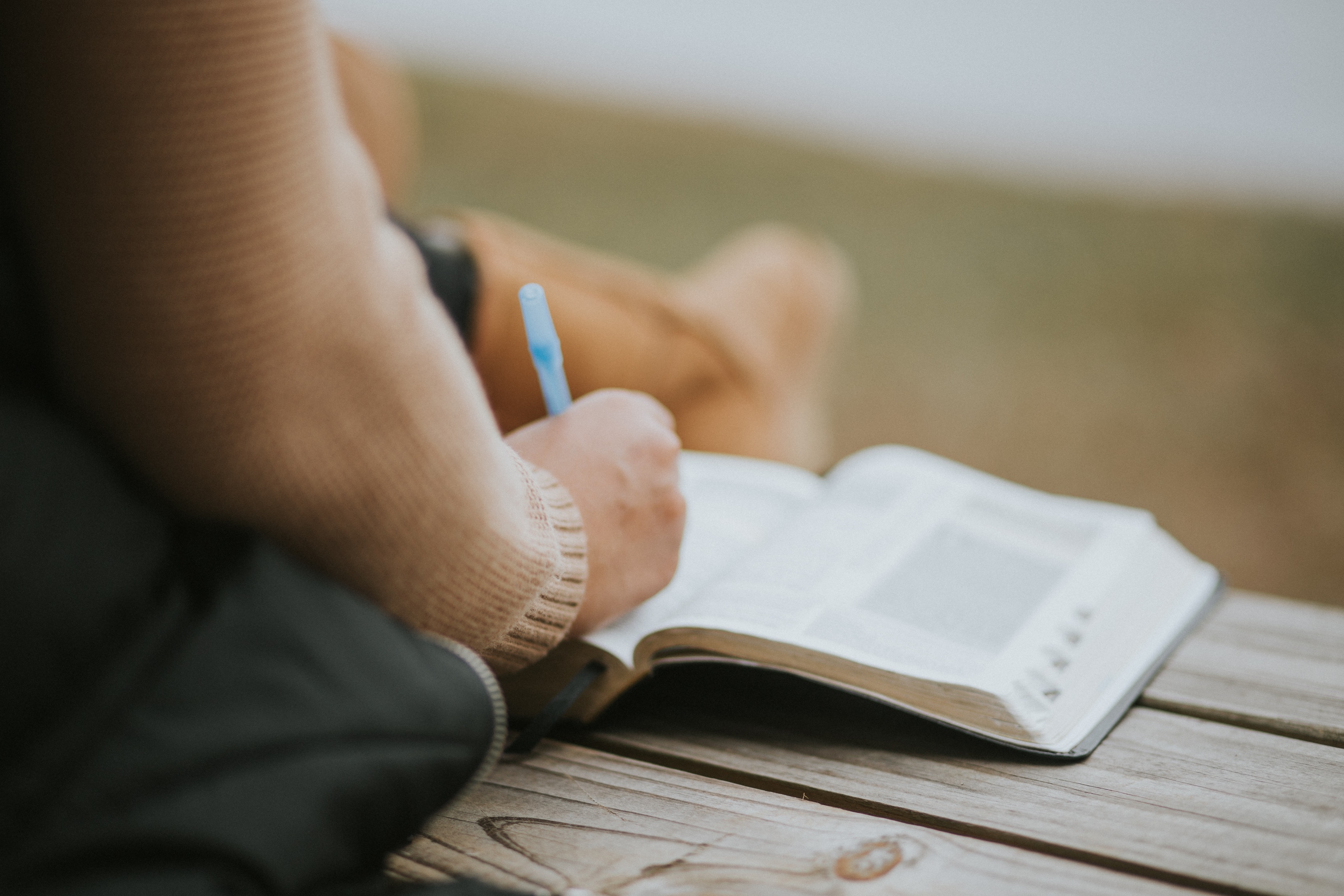 Last Week’s Ministry Take-Aways

#1: God Desires Us to be Faithful with the Ministry Opportunities He Gives

#2: We Cannot Minister to Others Effectively Apart from the Power God Supplies

#3: Service for Jesus Begins with Self-Denial and Centers on Him

#4: Word (Gospel) and Deed (Service) Go Together
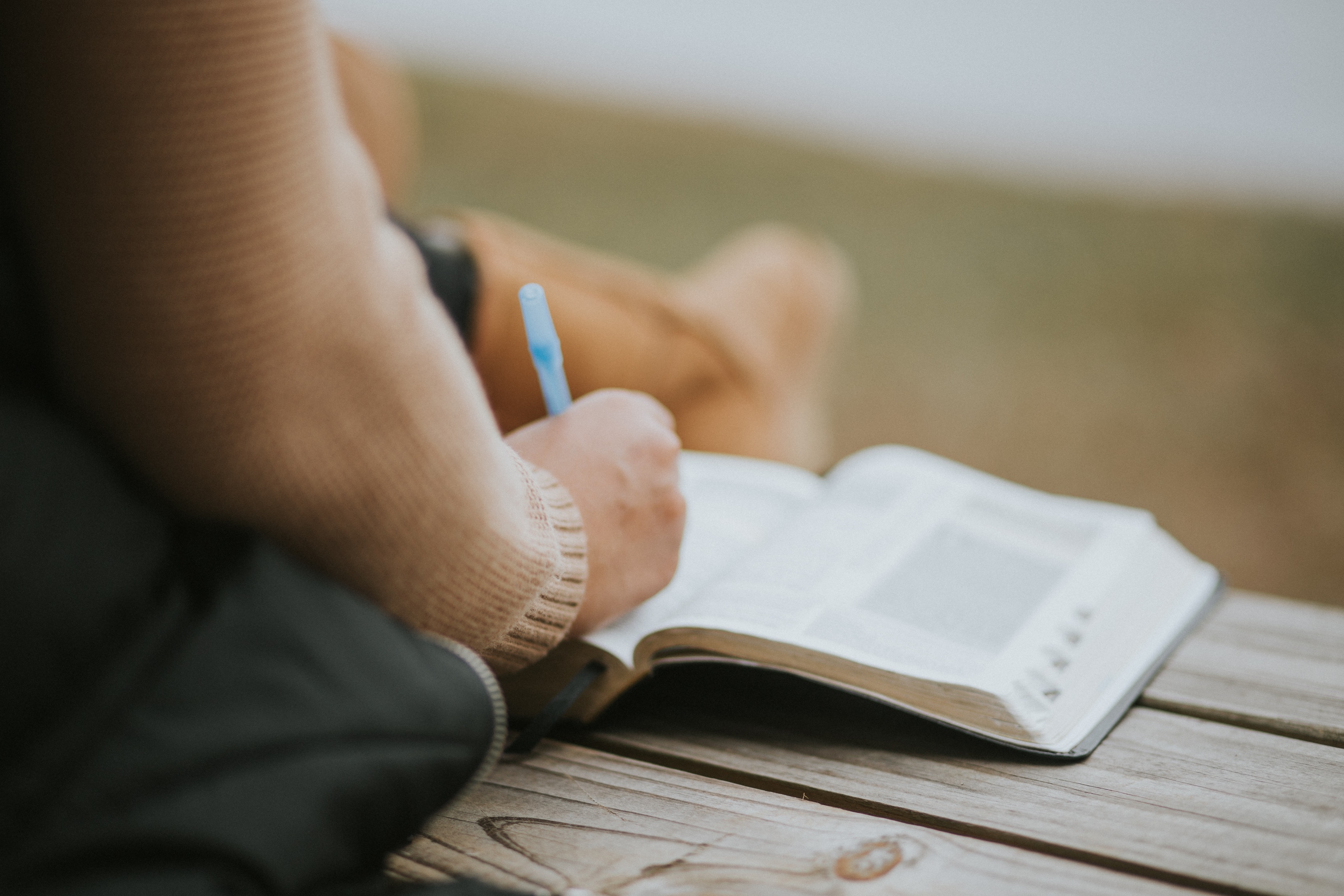 Lessons from Stephen

Lesson #1 
Accept the Call to Service
Acts 6:1-7
Ordinary People, Extraordinary Purpose
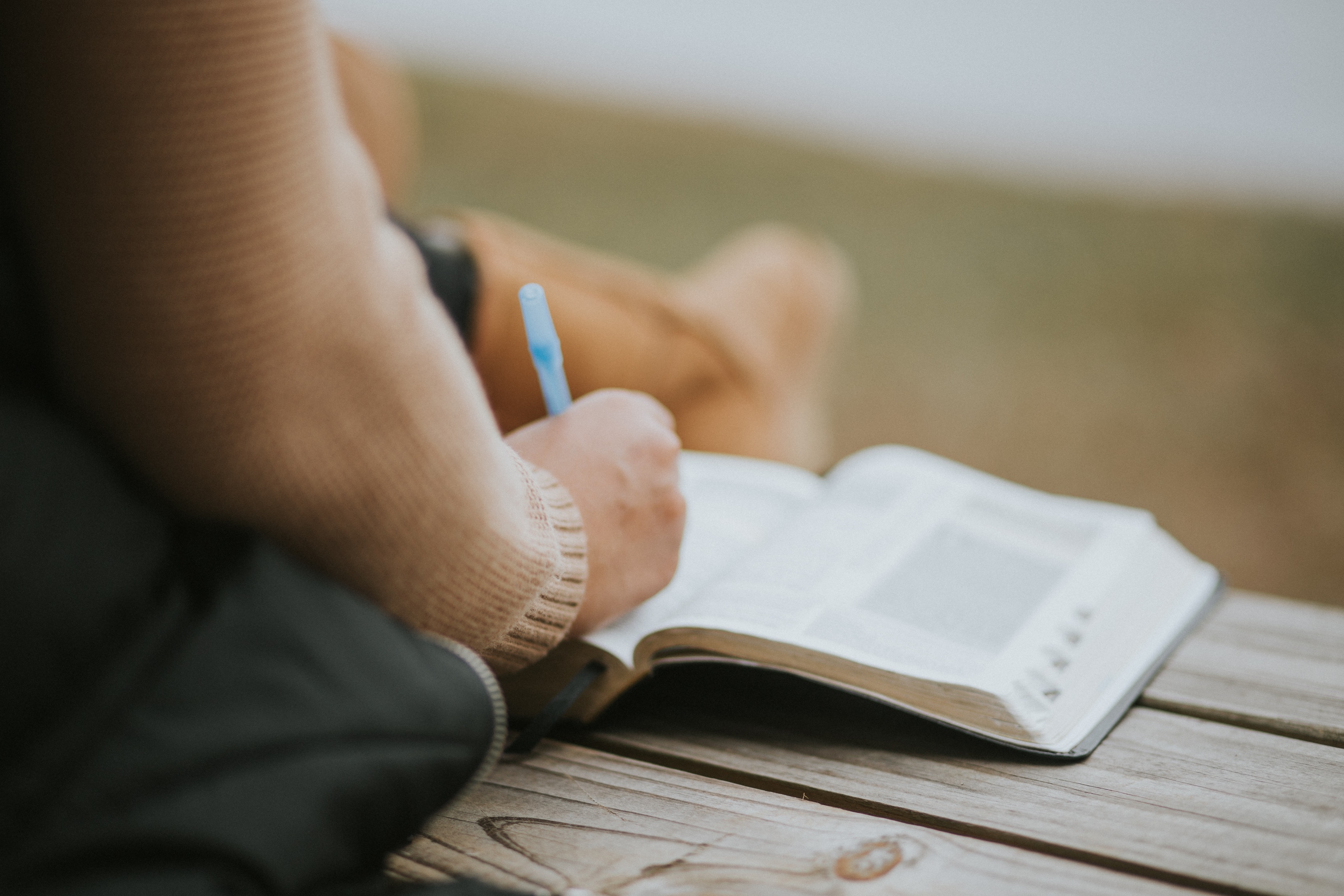 Lessons from Stephen

Lesson #2 
Be Filled with the Holy Spirit
Acts 6:5, 8-15
Ordinary People, Extraordinary Purpose
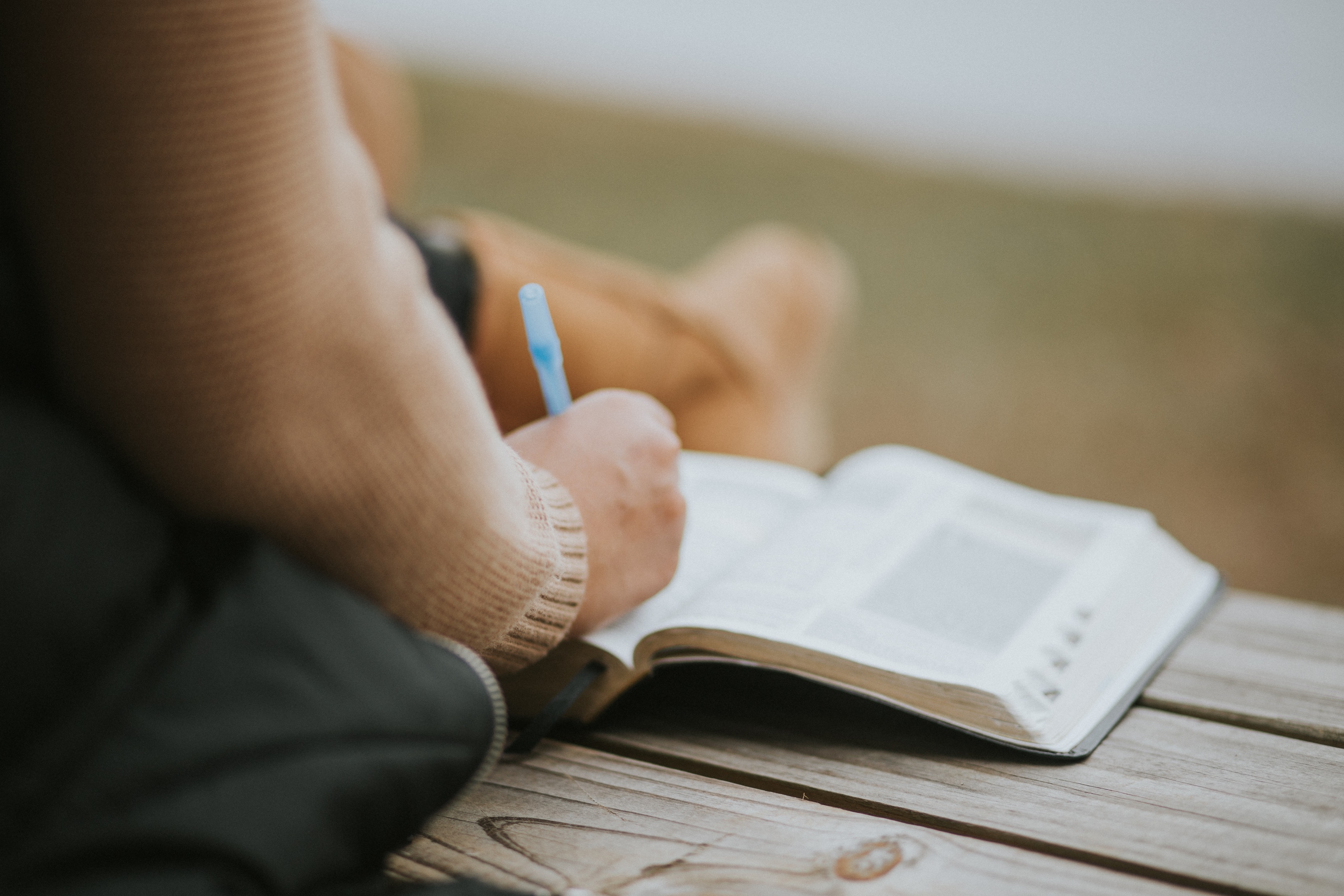 Lessons from Stephen

Lesson #3 
Trust in the Truth of God’s Word
Acts 7:1, 51-8:1
Ordinary People, Extraordinary Purpose
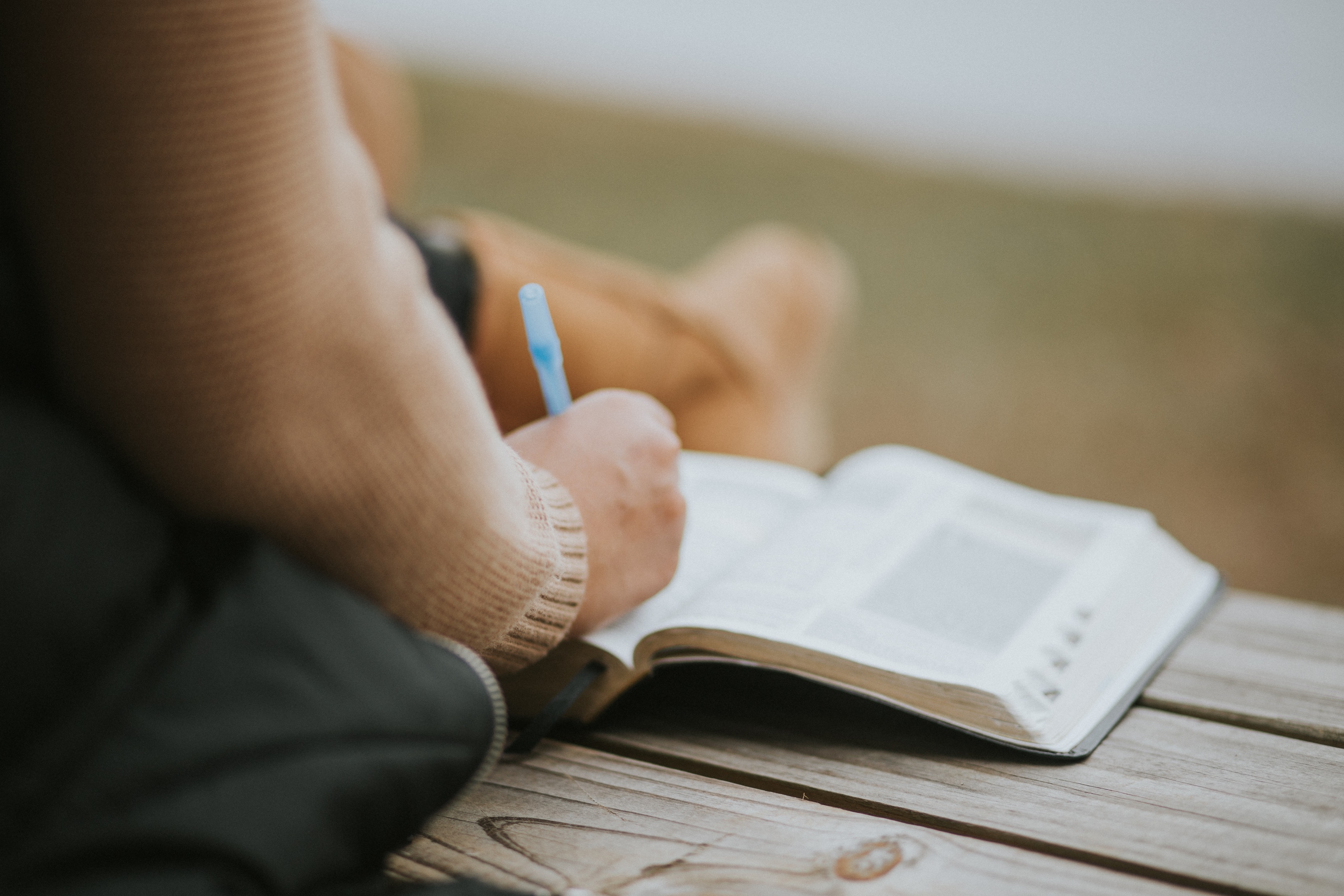 Ordinary PeopleExtraordinary Purpose
Lessons from StephenActs 6-8:1